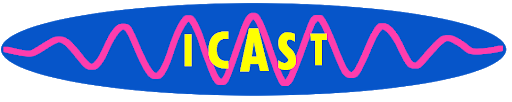 ICAST 2025 – The 34th International Conference on Adaptive Structures and Technologies, May 19th-21st, 2025, Capua, Italia
This white background is where you can place your LOGOS
TITLE
TITLE
Synthesis
Synthesis 
Synthesis
Objective Objective Objective Objective Objective Objective Objective Objective Objective Objective Objective Objective Objective Objective Objective Objective Objective Objective Objective Objective Objective Objective Objective
Part I
Part II